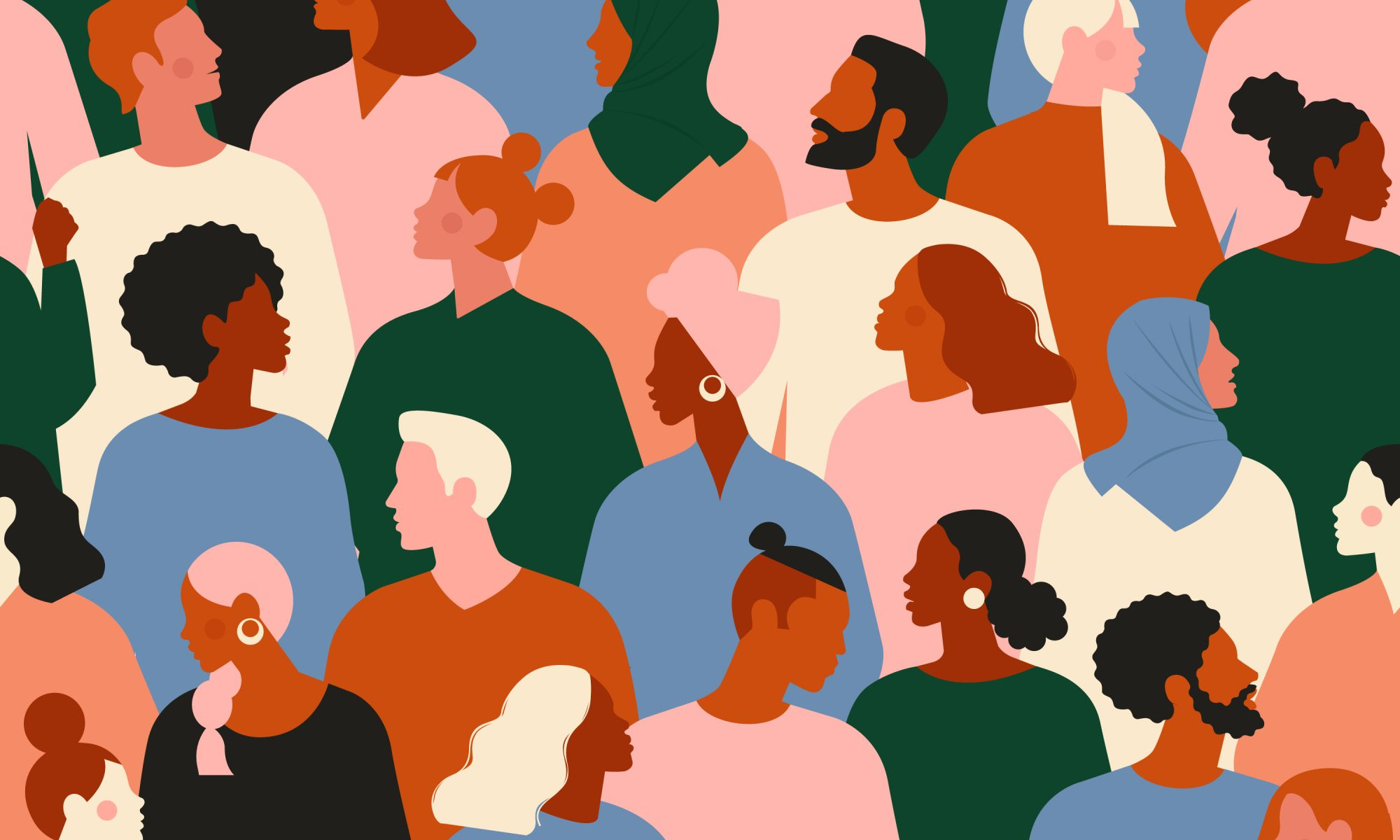 LO STORYTELLING INCLUSIVO
Ciclo di incontri con professioniste/i 
della comunicazione
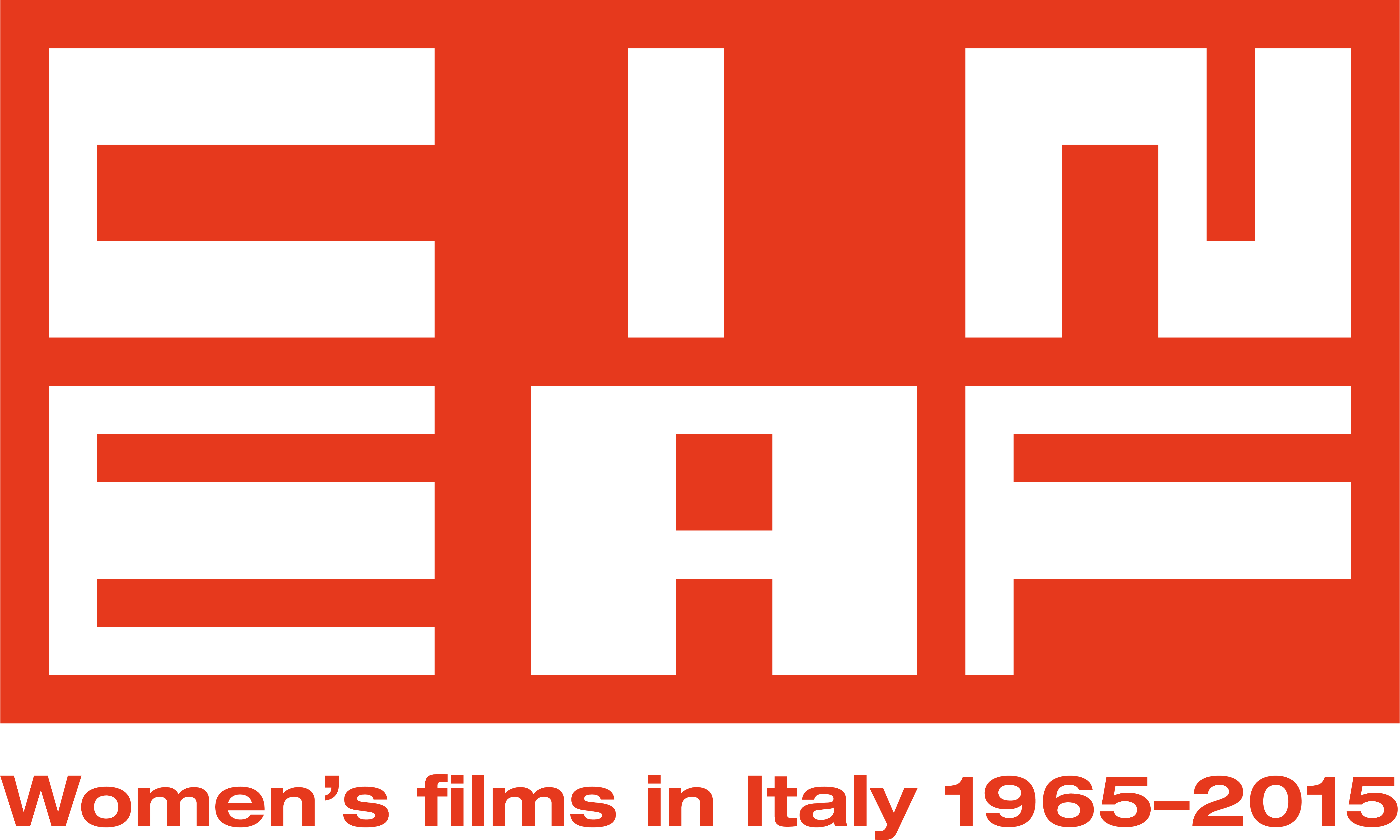 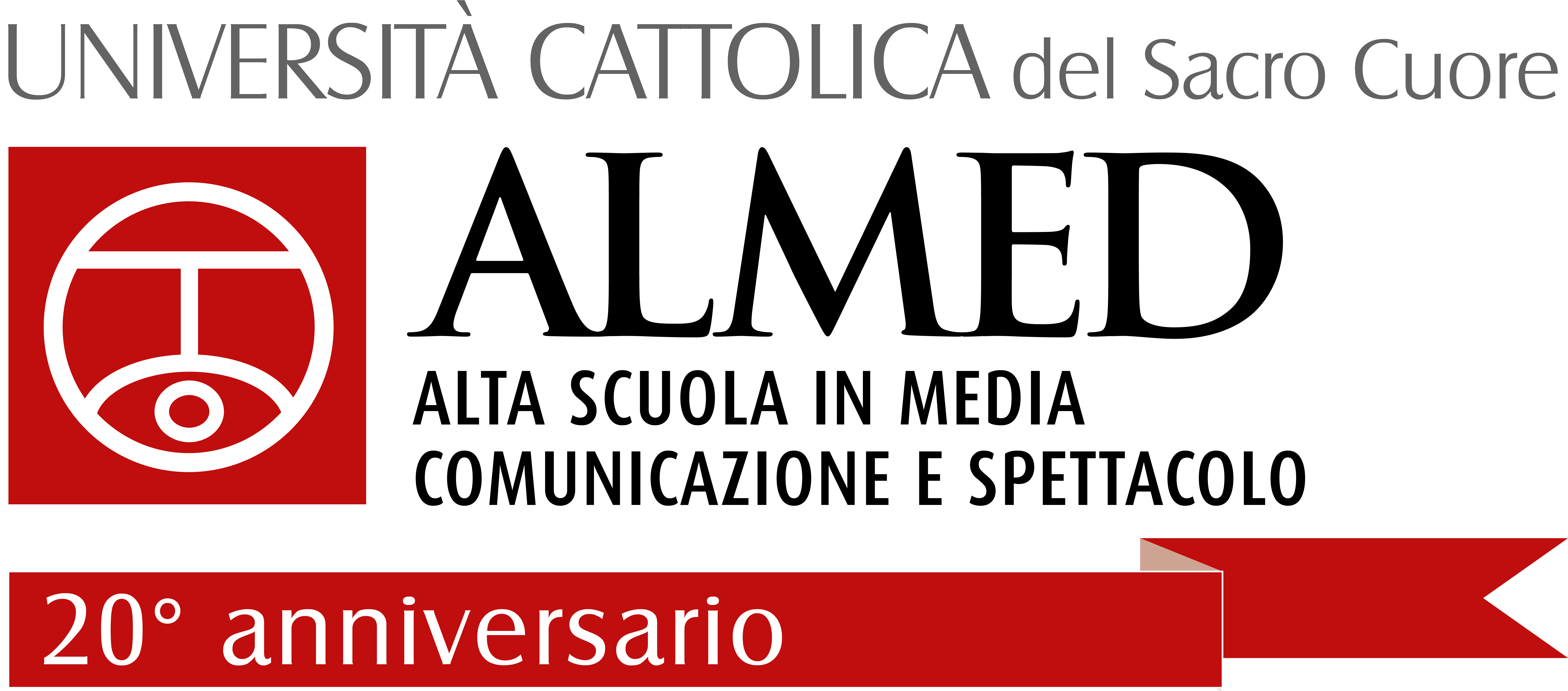 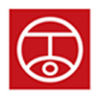 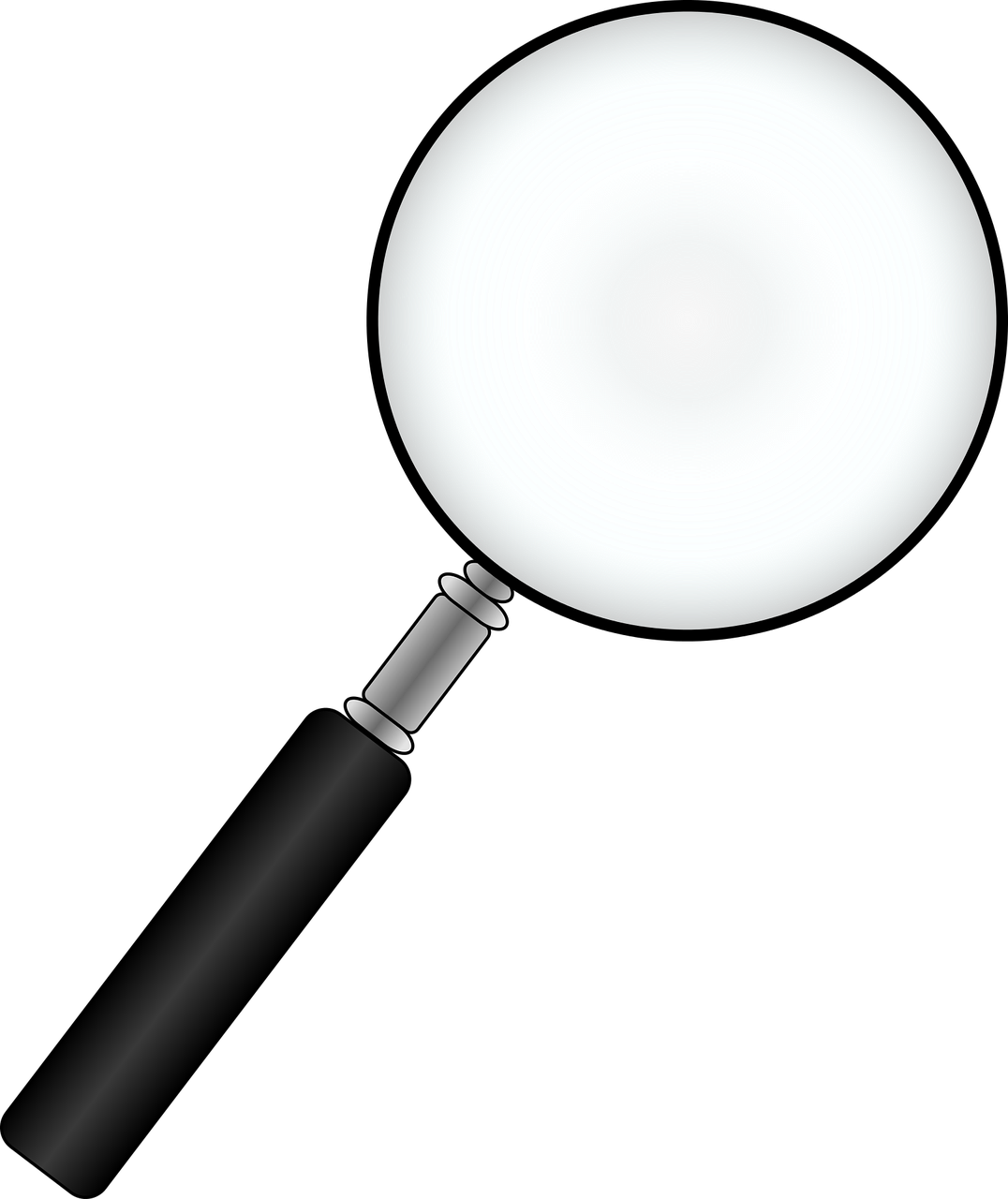 IL CONCEPT
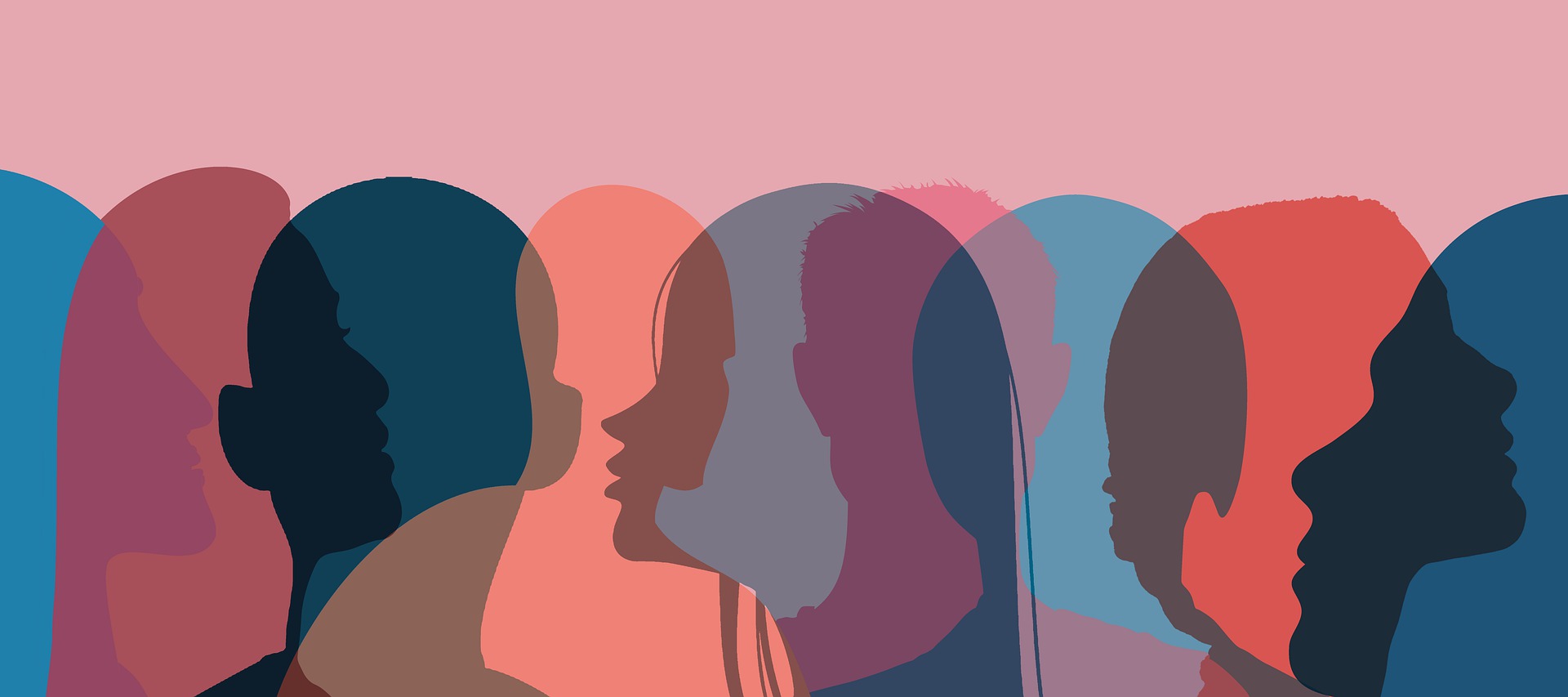 Le nuove esperienze di storytelling crossmediale si arricchiscono sempre di più della promessa di inclusività e dei molti aspetti della diversity.
In questo workshop sarà possibile esplorare questa nuova traiettoria del panorama comunicativo, attraverso interviste e testimonianze di professioniste/i del settore del cinema e dell’audiovisivo nazionale.
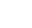 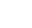 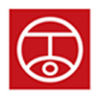 VALUTAZIONE
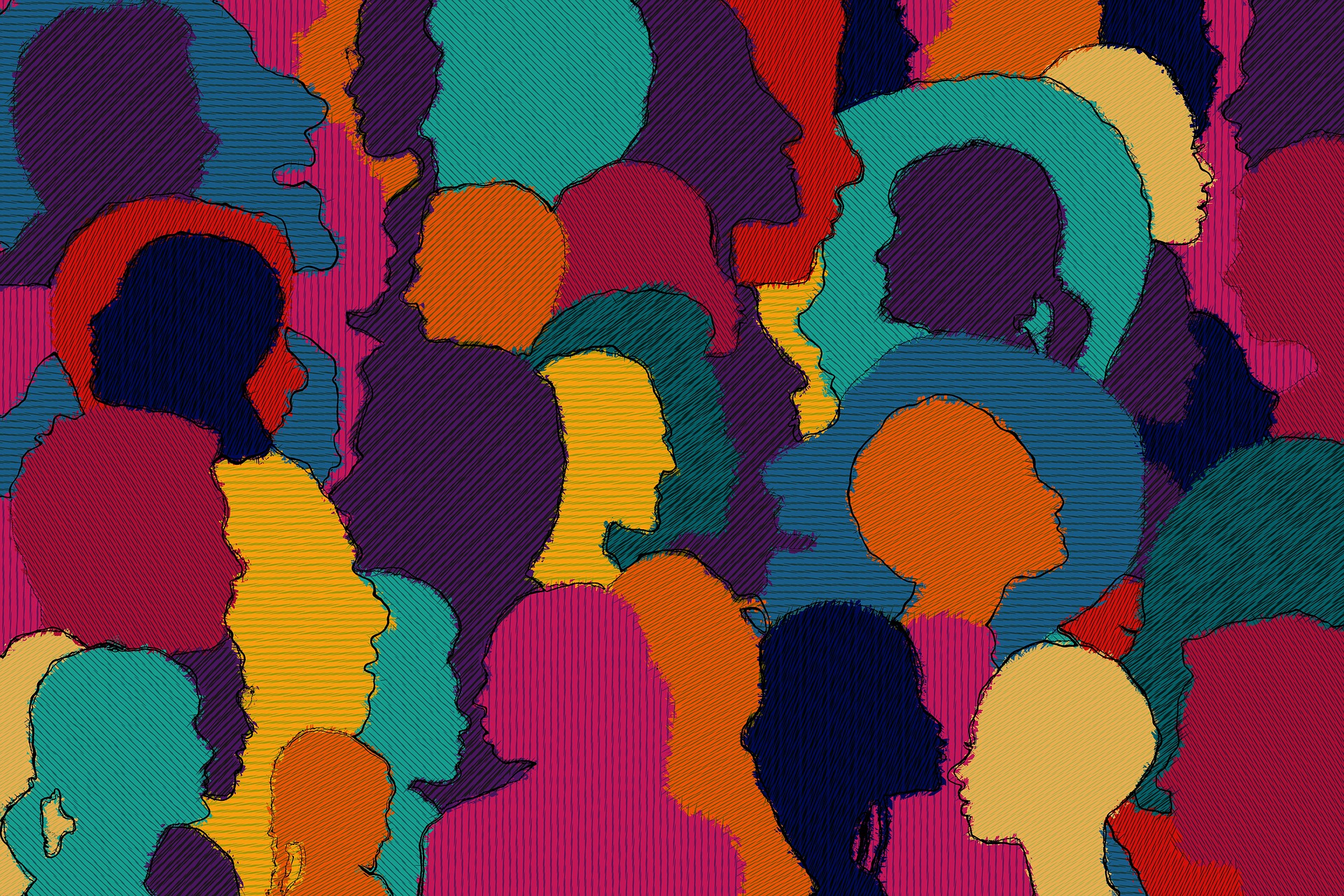 La partecipazione attiva agli incontri darà luogo a un’integrazione sul voto finale pari a + 0,5.
QUANDO E DOVE
venerdì pomeriggio, 15.30 - 17.30in aula G.003 Bausola e in diretta streaming
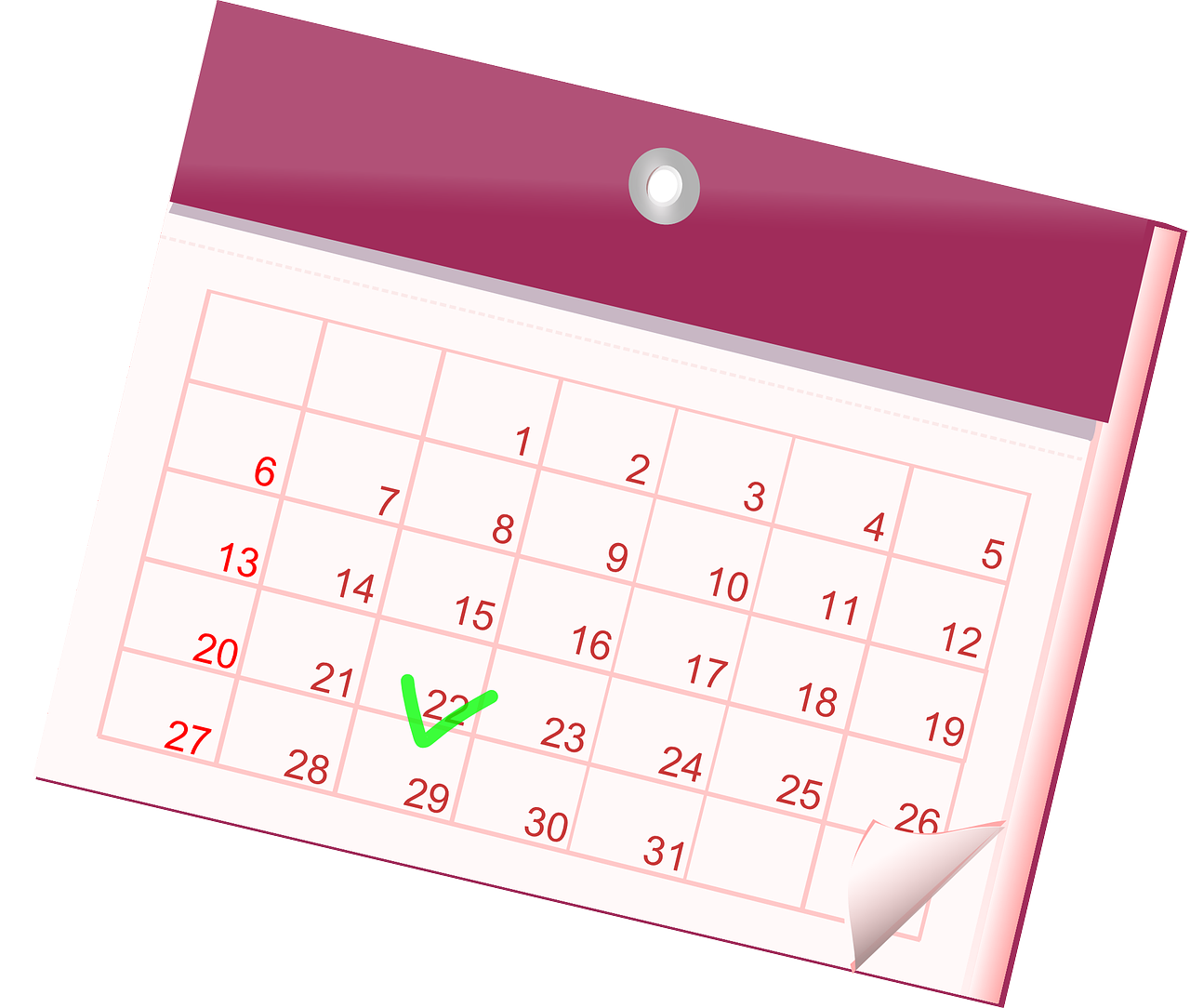 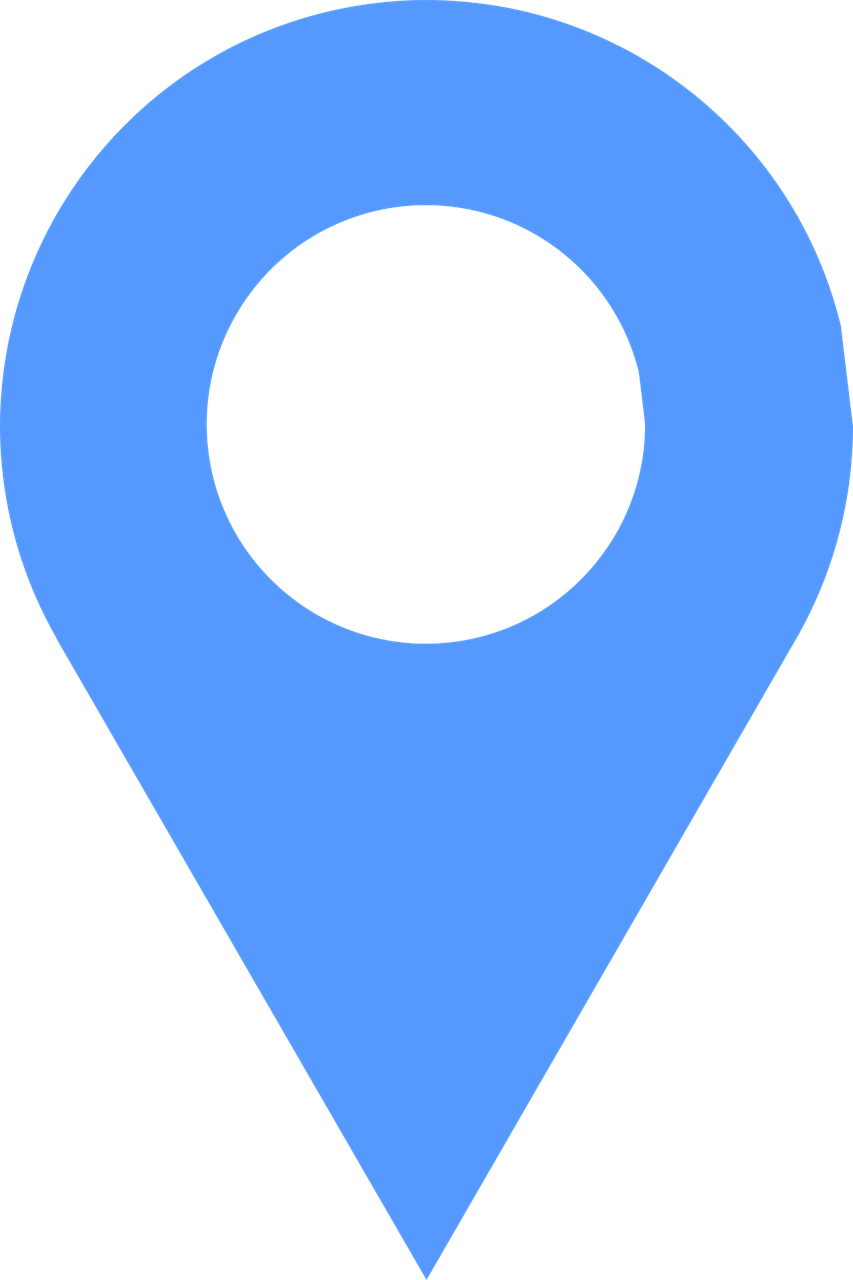 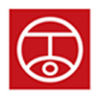 GLI APPUNTAMENTI
Grande schermo e cittadinanza: fare cinema tra più culture
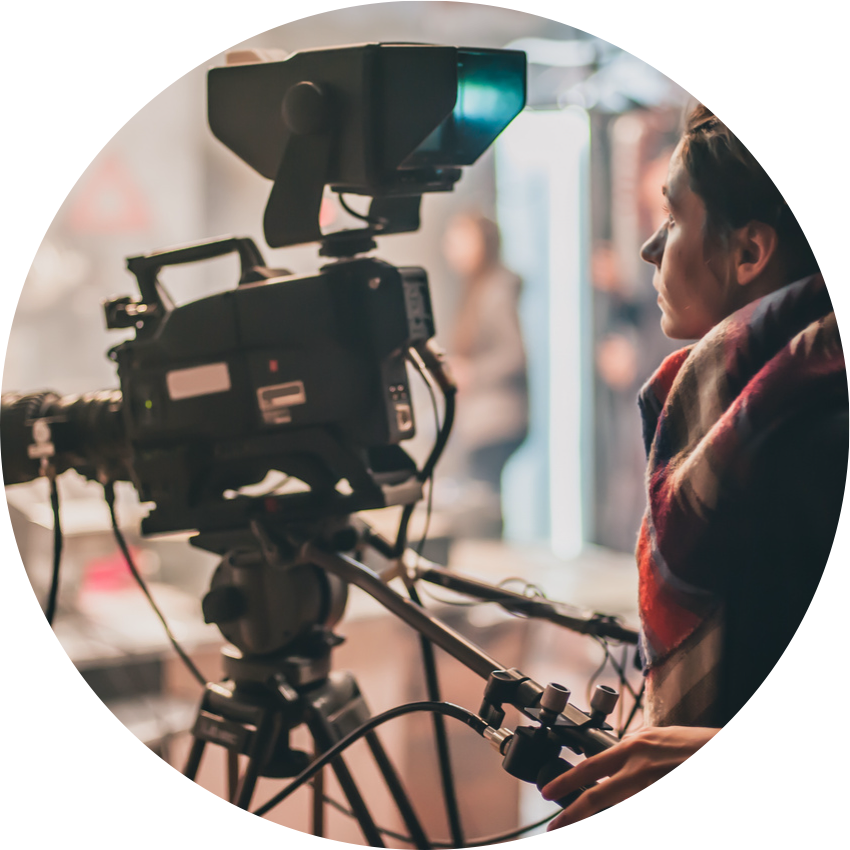 con 
SOHEILA JAVAHERI MOHEBI 
Autrice - Regista
Soheila Javaheri Mohebi è una filmmaker pluripremiata. Ha vissuto e lavorato in Iran, Afghanistan, Italia e UK. Il suo documentario Una casa sulle nuvole ha vinto il premio Mutti-AMM al festival di Venezia.
11 MARZO
Ore 15.30
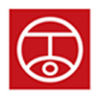 GLI APPUNTAMENTI
Sport e inclusività: verso le prossime Olimpiadi
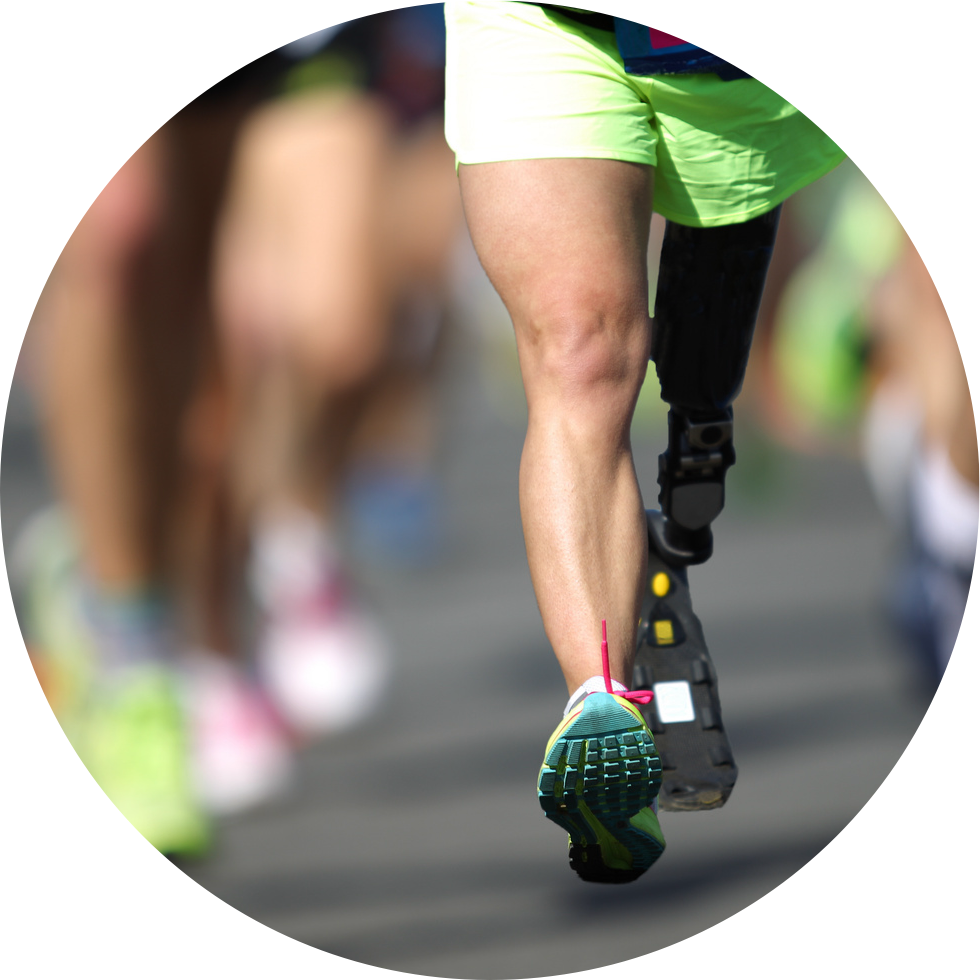 con 
CLAUDIO ARRIGONI 
Giornalista sportivo
Claudio Arrigoni ha lavorato per Sky, Gazzetta e Corriere, ha seguito sette edizioni della Paralimpiade estiva e quattro di quella invernale e ha pubblicato il libro Paralimpici.
18 MARZO
Ore 15.30
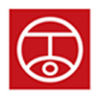 GLI APPUNTAMENTI
Inclusività, sostenibilità e gamification
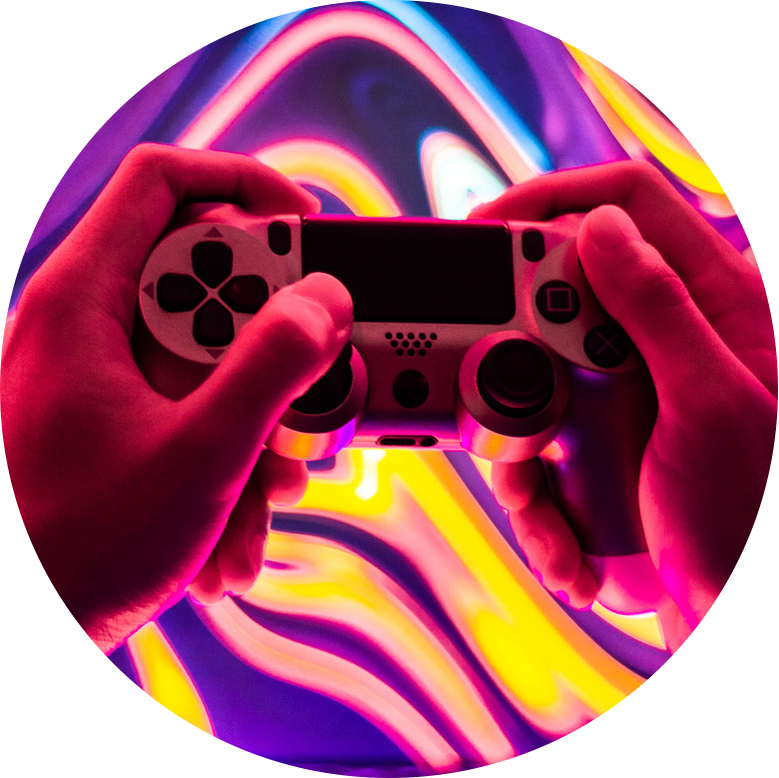 con 
LARA OLIVETI e MARTA ASCARI Sviluppatrici videogiochi
Lara Oliveti con altri soci nel 2000 ha fondato Melazeta a Modena, mentre Marta Ascari è una cantante, compositrice, arrangiatrice e polistrumentista, conosciuta come "la Tarma".
25 MARZO
Ore 15.30
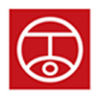 GLI APPUNTAMENTI
La comicità come strumento di inclusione
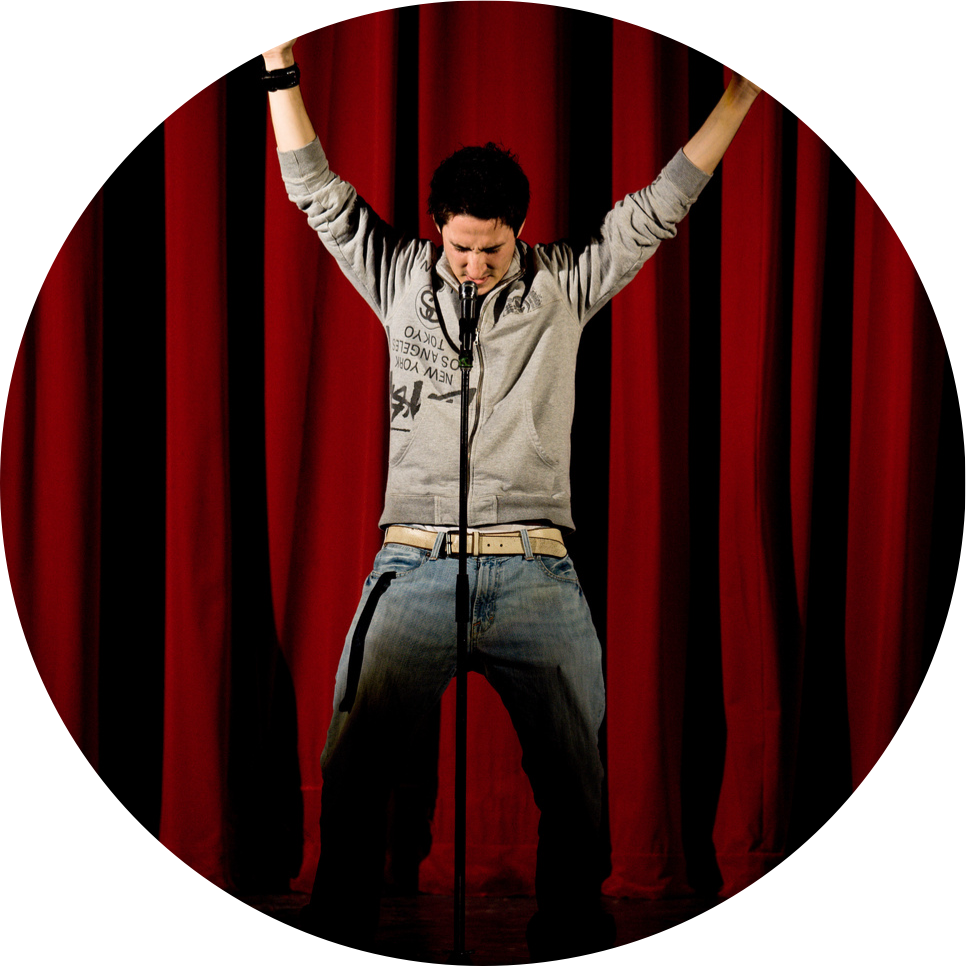 con 
GRUPPO ZELIG 
Autori e Comici
Zelig è un programma televisivo italiano di genere comico, che deve il suo nome all'omonimo locale milanese di cabaret dal quale veniva inizialmente trasmesso.
1 APRILE
Ore 15.30
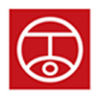 GLI APPUNTAMENTI
Professioniste del cinema: grande schermo e rappresentazione
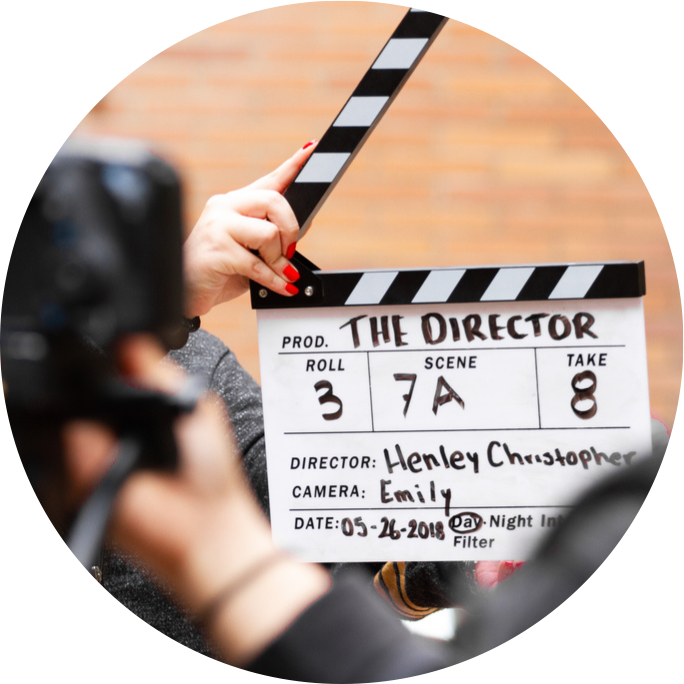 con 
SERENA ALFIERI 
Produttrice Vivo Film
Serena Alfieri è una produttrice italiana. Nel 2013 ha iniziato a collaborare con Vivo Film, casa di produzione indipendente con un catalogo di titoli prestigiosi come Vergine Giurata, Miss Marx e Siberia.
8 APRILE
Ore 15.30
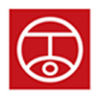 GLI APPUNTAMENTI
Musica e racconto del disagio urbano
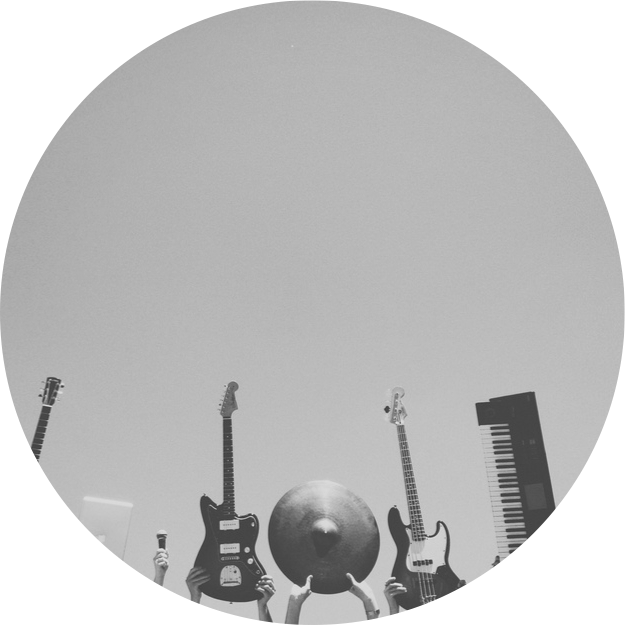 con 
ISABELLA BENAGLIA 
Giornalista e scrittrice
Isabella Benaglia è una giornalista e scrittrice e ha iniziato ha occuparsi di musica nel 2016. Dal 2018 intervista per “Beat & Style” artisti della scena indie- pop italiana e nel 2019 ha pubblicato il libro Trap Ebbasta.
29 APRILE
Ore 15.30
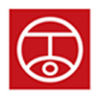 GLI APPUNTAMENTI
Diversity Media Awards: premiare l’inclusività
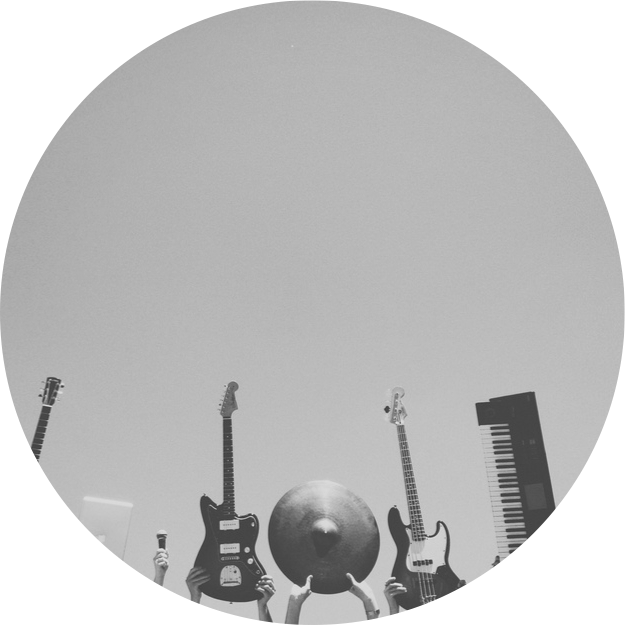 con 
DIVERSITY 
Associazione no profit
Diversity è un'associazione no profit impegnata nel diffondere la cultura dell'inclusione. Nel 2016 questa realtà ha dato il via ai Diversity Media Awards, il premio dedicato ai prodotti mediali che meglio rispondono alla promessa di inclusività.
6 MAGGIO
Ore 15.30
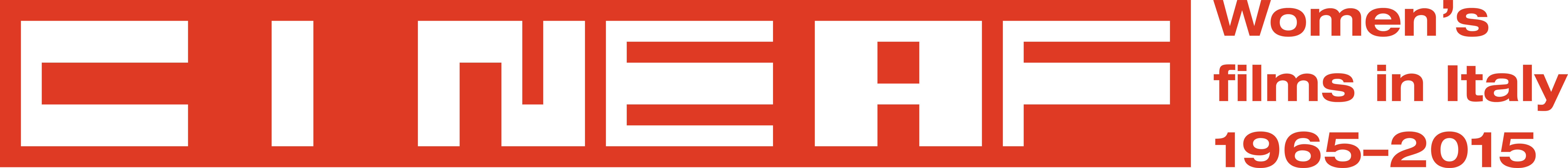 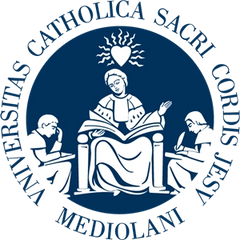 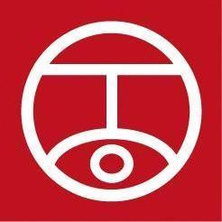